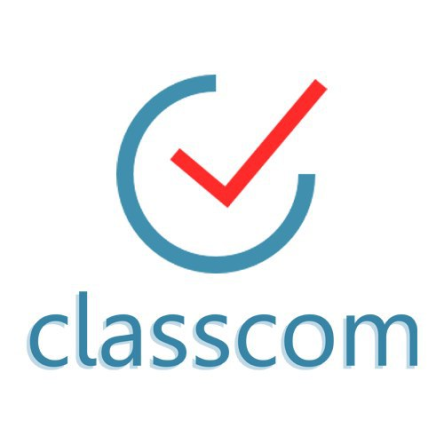 11
Русский язык
класс
Вводные слова, словосочетания 
и предложения

Мусурманова 
Юлия Юрьевна
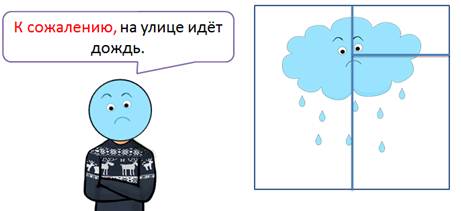 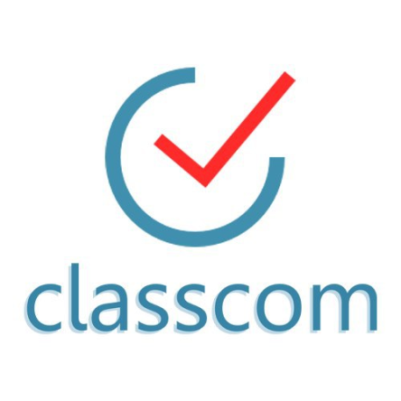 Сегодня на уроке
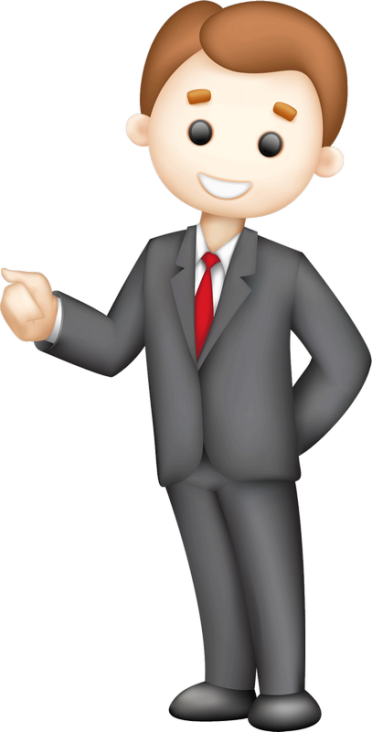 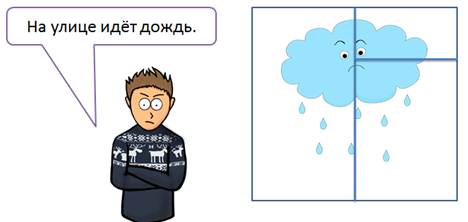 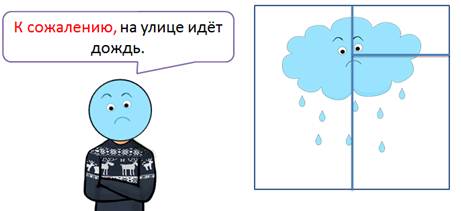 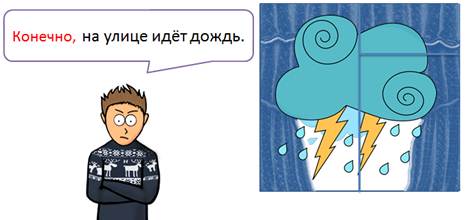 кажется
конечно
,
,
вводные слова
к сожалению
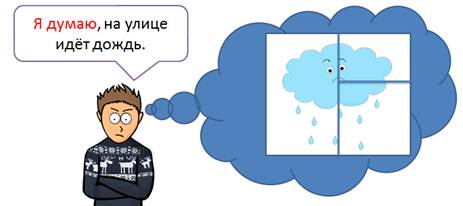 говорят
наверное
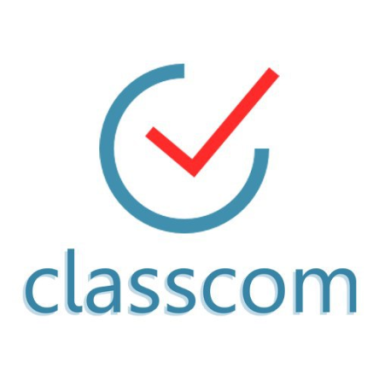 Вводные слова, словосочетания, или предложения грамматически не связаны ни с одним из членов предложения. Они помогают нам выразить своё отношение к тому, о чём мы говорим.
Вводные слова могут выражать:
  1) последовательность изложения мысли 
(fikr tartibini belgilovchi):
 во-первых (birinchidan), 
во-вторых (ikkinchidan),
 в-третьих (uchinchidan),
 следовательно, значит, 
итак, таким образом.
Во-первых, я умный. 
Во-вторых, я красивый. Значит, ты должен угостить меня вареньем!
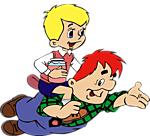 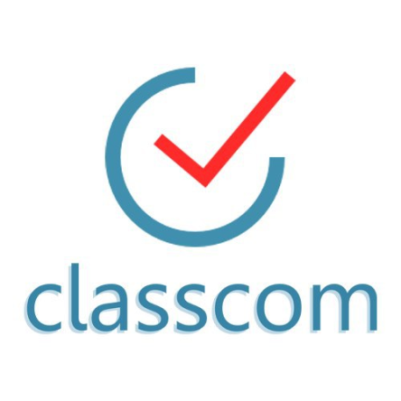 Вводные слова могут выражать:
2) достоверность выраженной мысли (fikrni tasdiqlovchi, fikrning to‘g‘riligini izohlovchi):
   конечно (albatta), 
   действительно (darhaqiqat),
   бесспорно (shubhasiz), 
   достоверно (aniq),   
   несомненно (shubhasiz, muqarrar);
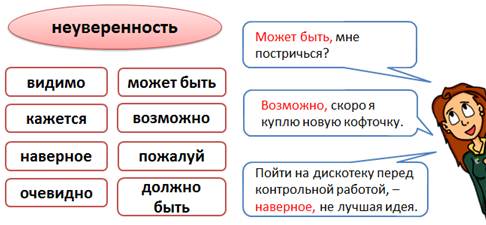 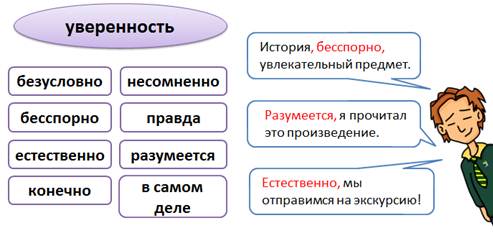 Кажется, дождик начинается!
Бесспорно, это мой хвост!
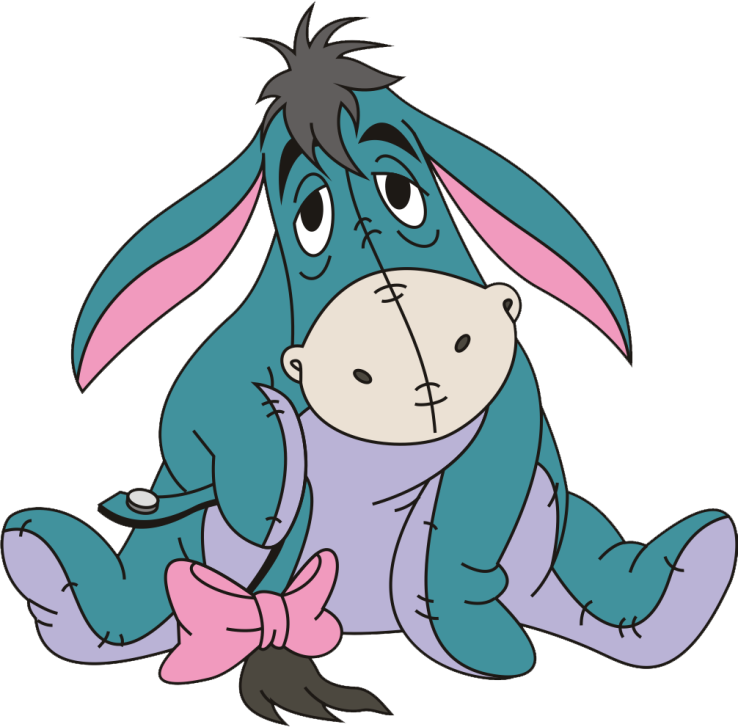 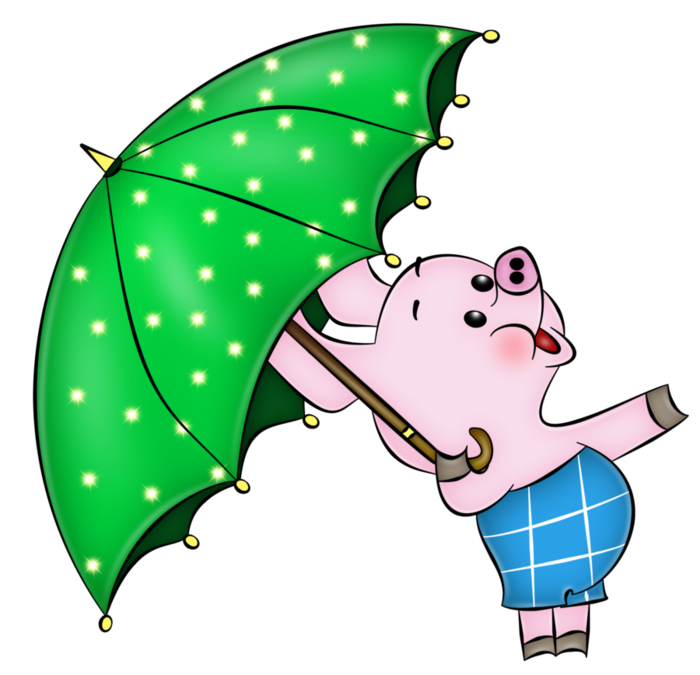 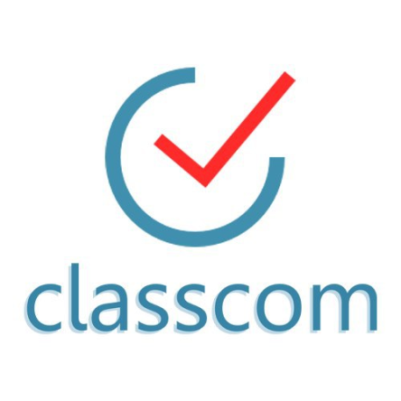 К сожаленью, день рожденья только раз в году.
Вводные слова могут выражать:
  3) различные чувства: 
   к счастью (baxtimizga), 
к несчастью (baxtga qarshi),
 к удивлению, 
к радости, 
на беду,
 на радость;
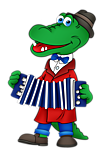 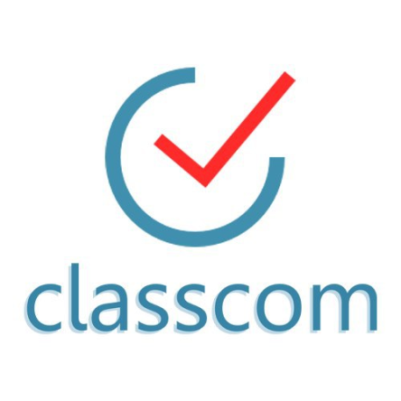 Вводные слова могут выражать:
4) источник информации: 
по-моему, 
по-вашему, 
по слухам,
 на мой взгляд,
 по словам соседа;
По-моему, бутерброд лучше есть колбасой вниз!
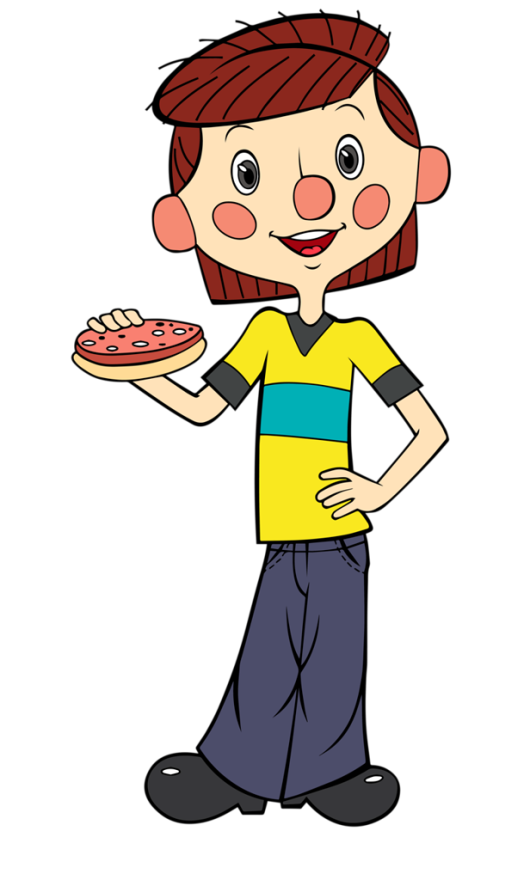 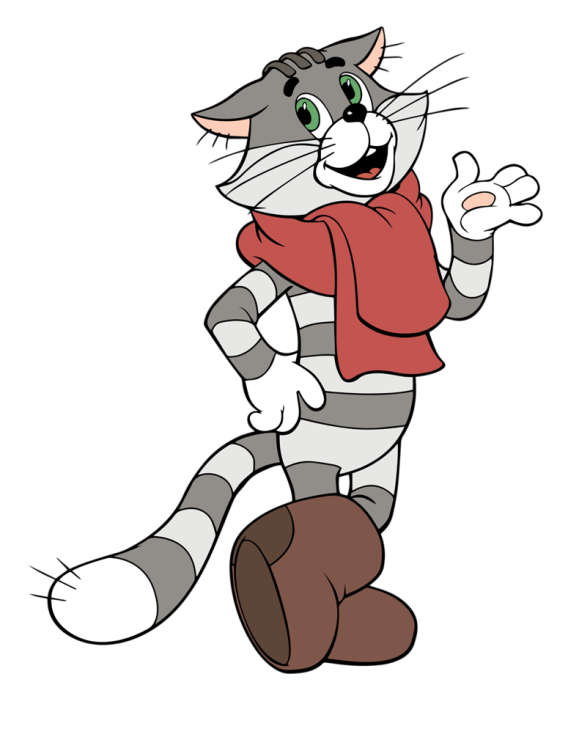 Вводные слова могут выражать:
5) способ выражения мысли:  
 одним словом, 
короче говоря, 
так сказать, 
по правде говоря, 
в двух словах.
По правде говоря, я не выучил уроки. 
Одним словом, я получил двойку.
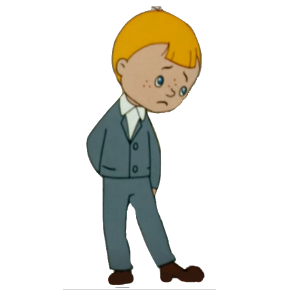 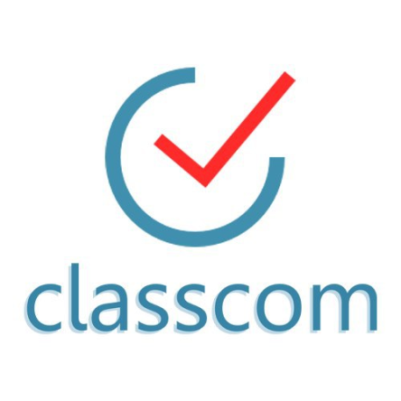 Вводные слова, словосочетания и предложения выделяются интонацией, произносятся с понижением голоса и чуть быстрее, чем само предложение. 
На письме вводные слова и словосочетания выделяются запятыми, а вводные предложения – запятыми или тире.
     Восток, говорят, дело тонкое.
    Доказательств у моего оппонента, я считаю, нет.   Доказательств у моего оппонента – я в этом уверен – нет.
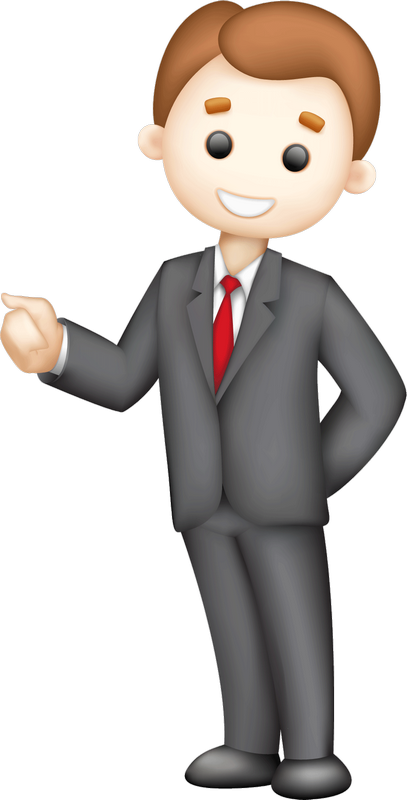 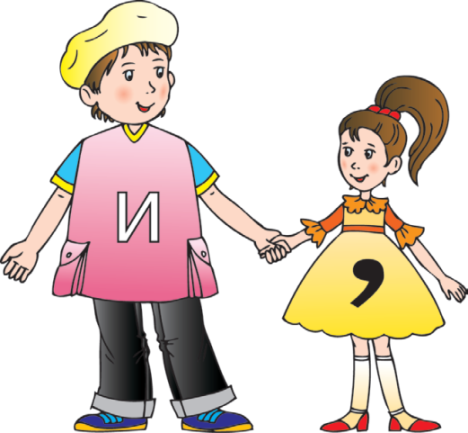 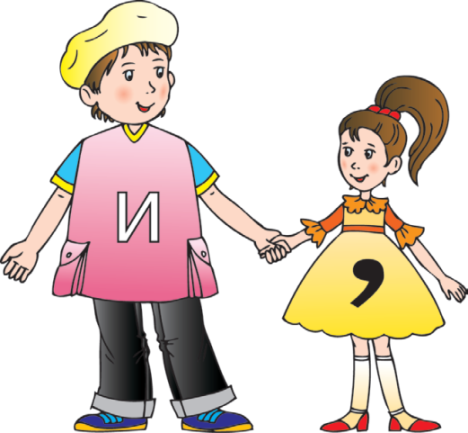 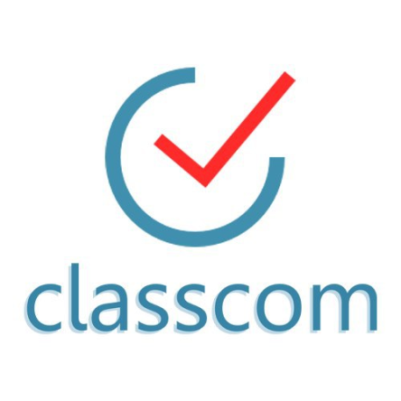 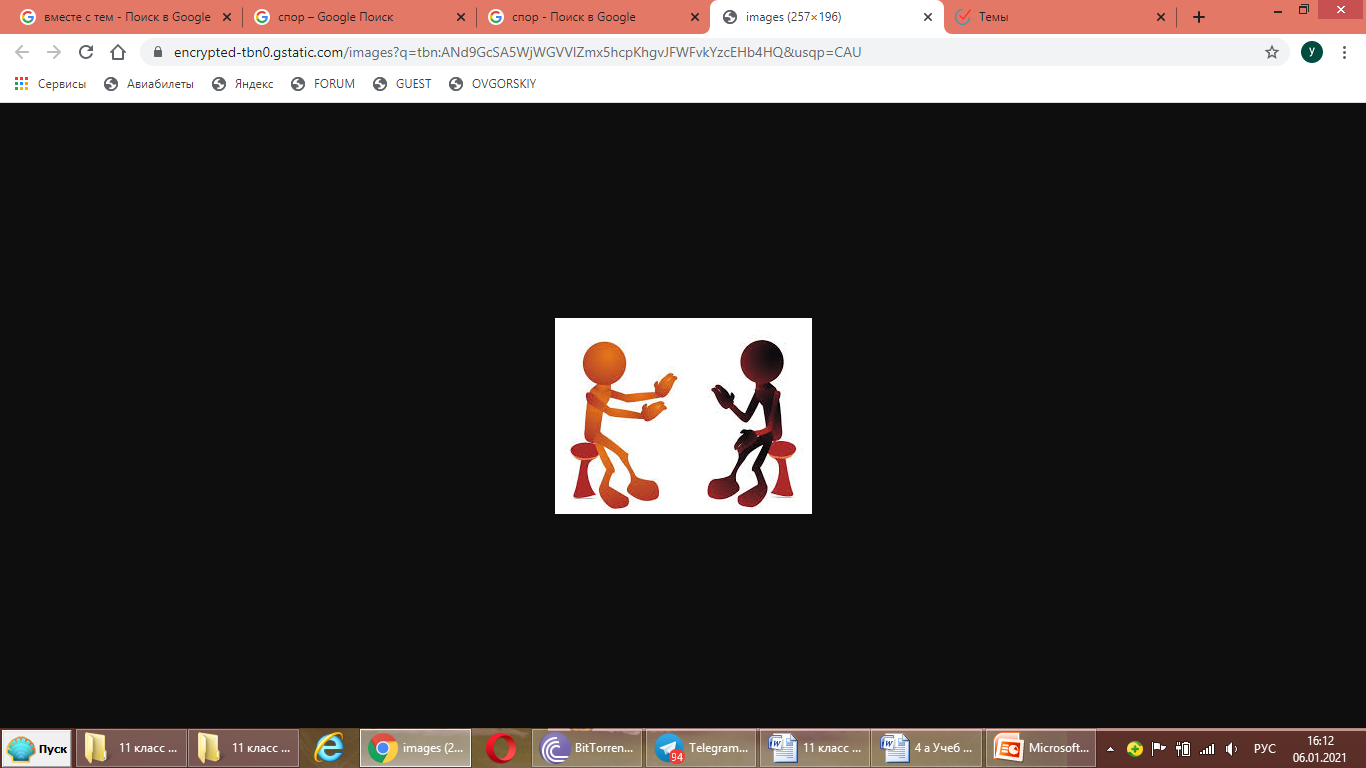 Упражнение 1
Что выражают выделенные вводные слова.
Обратите внимание на постановку знаков препинания.
Понаблюдайте за своими товарищами во время спора, диспута, дискуссии. Вы, бесспорно, убедитесь в том, что они ведут себя по-разному.
Одни, например, держатся спокойно, уважительно по отношению друг к другу. Они убедительно доказывают свою правоту и, конечно же, не унижают противника, не говорят резких слов.
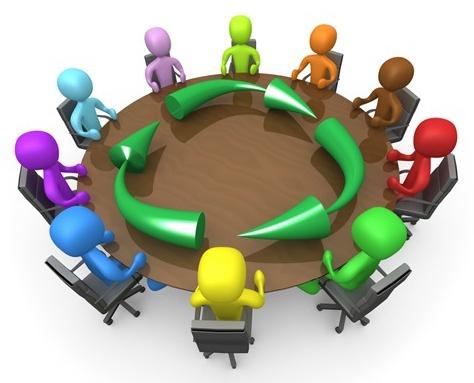 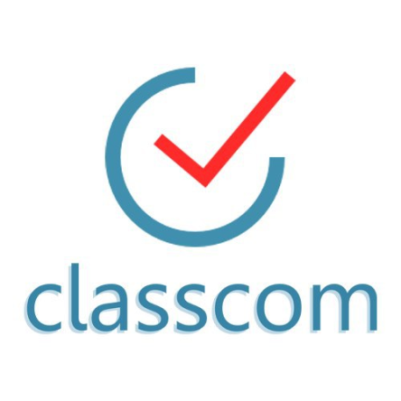 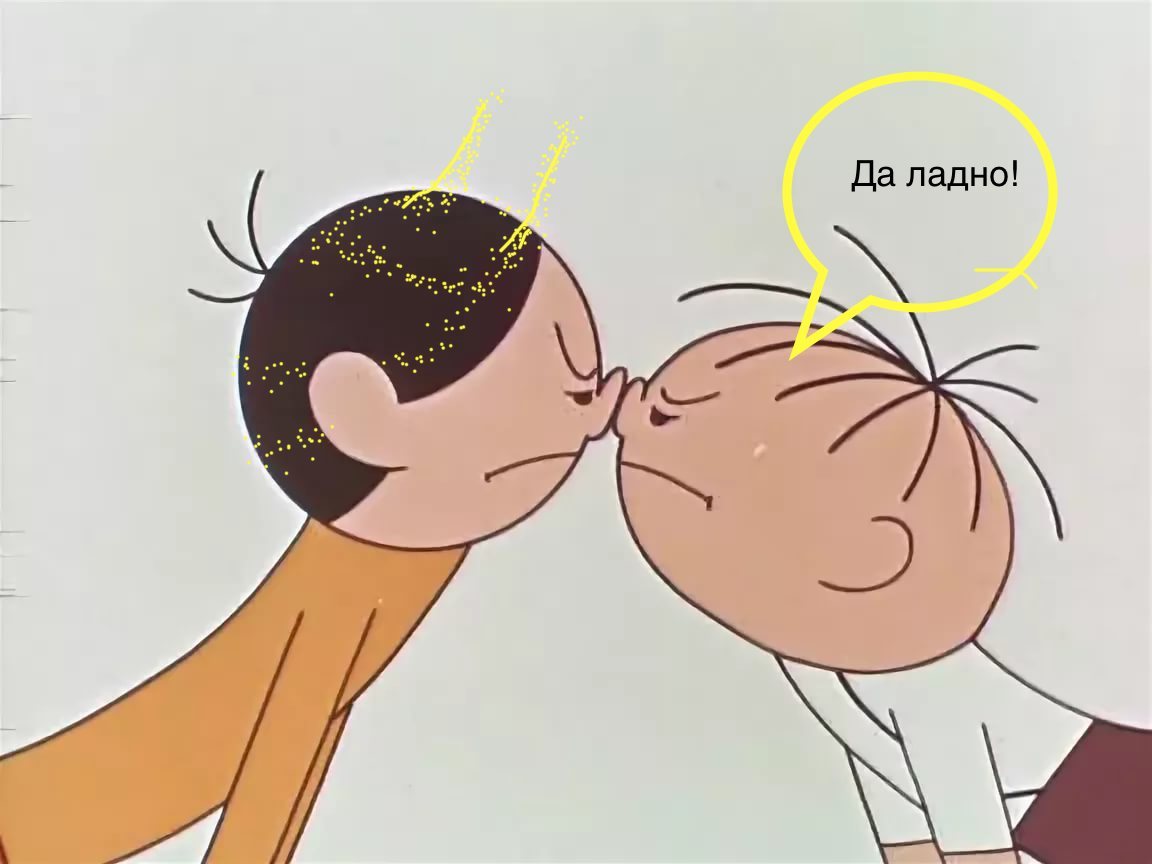 Другие, напротив, во время споров ведут себя, как на войне. На их взгляд, главное – надо обязательно разбить противника, поставить его в невыгодное положение. Значит, думают они, надо быть в боевой готовности.
     И, наконец, есть спорщики, которые ведут себя грубо, стараются унизить противника, говорят с ним в презрительном, насмешливом тоне. Такое поведение во время спора, конечно, недопустимо.
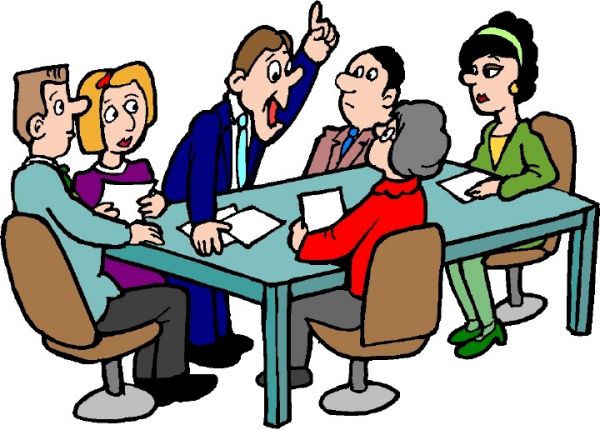 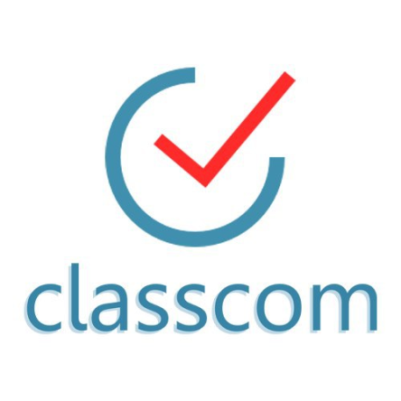 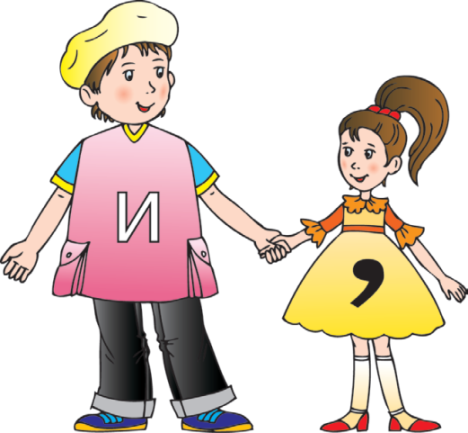 Упражнение 2
Поведение спорщиков, из манера вести себя имеет большое значение и несомненно влияет на решение спорного вопроса.
Во время спора во-первых надо обратить внимание на поведение своего оппонента. Во-вторых нужно понять, хорошо или плохо он разбирается в обсуждаемом вопросе. В-третьих если вы не согласны с его точкой зрения, надо сразу и решительно опровергнуть его выводы. Конечно при этом следует подтвердить своё мнение убедительными доказательствами. В-четвёртых надо говорить в спокойном и дружеском тоне, сохранять выдержку и самообладание.
Из двух спорящих как показывают наблюдения победителем оказывается тот, кто больше знает, у кого больше выдержки.
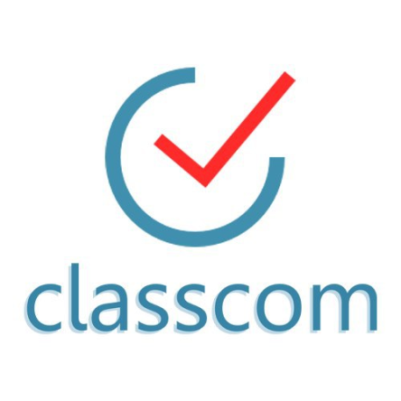 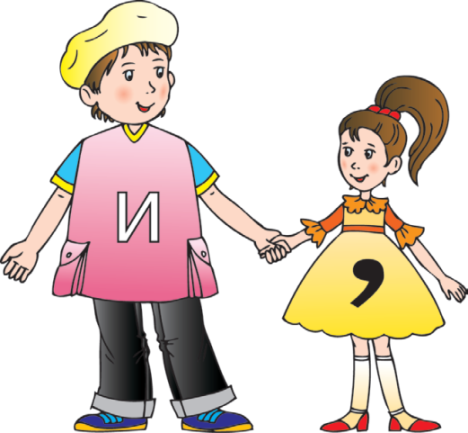 Упражнение 2
Поведение спорщиков, из манера вести себя имеет большое значение и, несомненно, влияет на решение спорного вопроса.
Во время спора, во-первых, надо обратить внимание на поведение своего оппонента. Во-вторых, нужно понять, хорошо или плохо он разбирается в обсуждаемом вопросе. В-третьих, если вы не согласны с его точкой зрения, надо сразу и решительно опровергнуть его выводы. Конечно, при этом следует подтвердить своё мнение убедительными доказательствами. В-четвёртых, надо говорить в спокойном и дружеском тоне, сохранять выдержку и самообладание.
Из двух спорящих, как показывают наблюдения, победителем оказывается тот, кто больше знает, у кого больше выдержки.
Запомните слова, которые бывают только вводными:
 впрочем, итак, 
пожалуйста, 
по-видимому,
 следовательно, 
стало быть, 
во-первых, 
во-вторых, 
например, 
собственно говоря и др.
Некоторые слова могут быть вводными и не вводными. Вводными они являются только тогда, когда выражают отношение к высказываемому. В других случаях они являются членами предложения.
 Признаться, я не ждал таких веских доводов. (вводное слово)
 Я должен признаться, что не ожидал таких веских доводов. (член предложения)
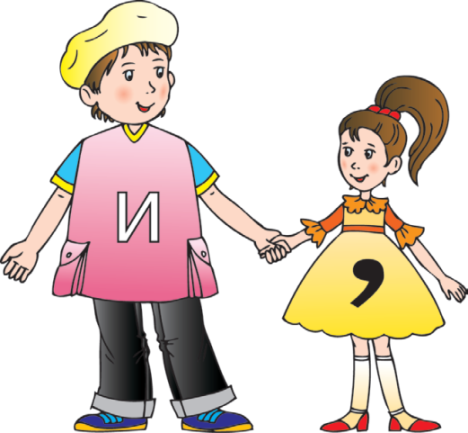 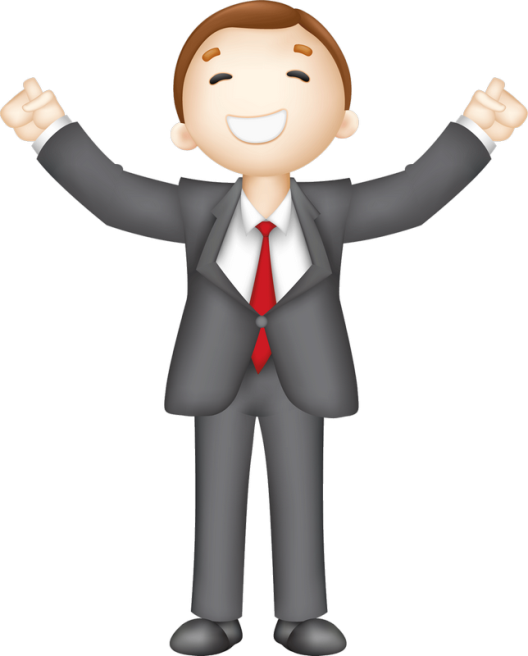 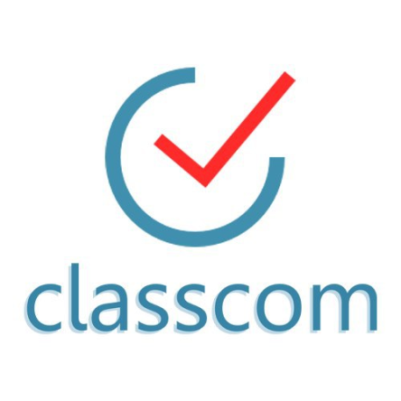 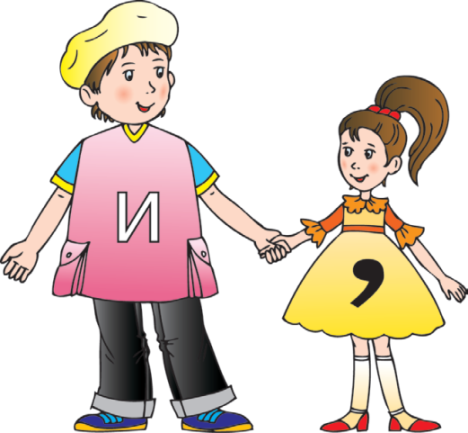 Упражнение 3
Интересно спорить с человеком, который равен тебе по знаниям, образованию.
конечно
по-моему
на мой взгляд 
во-первых 
во-вторых 
следовательно
значит 
итак
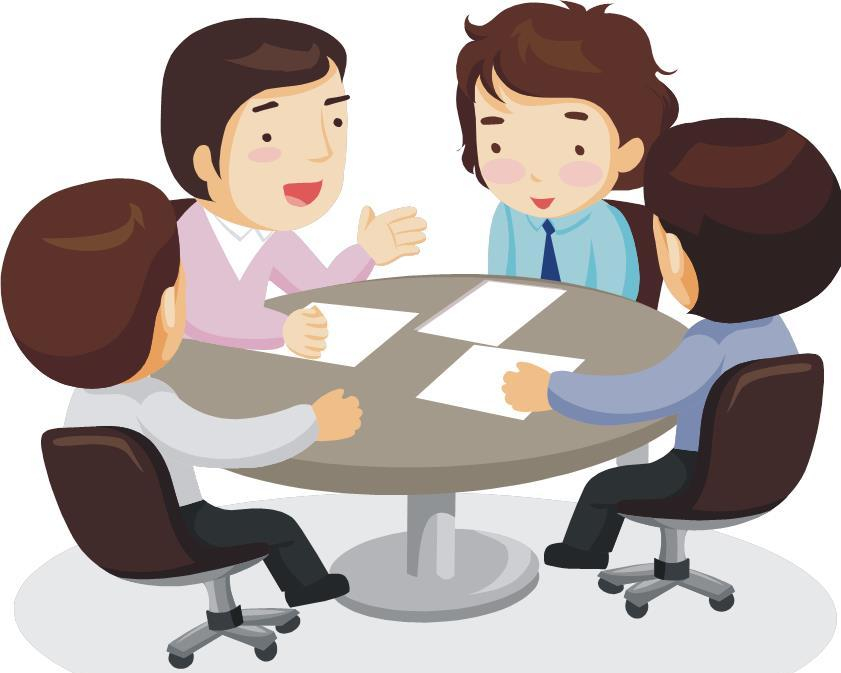 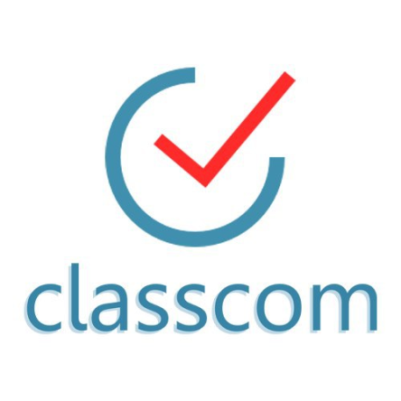 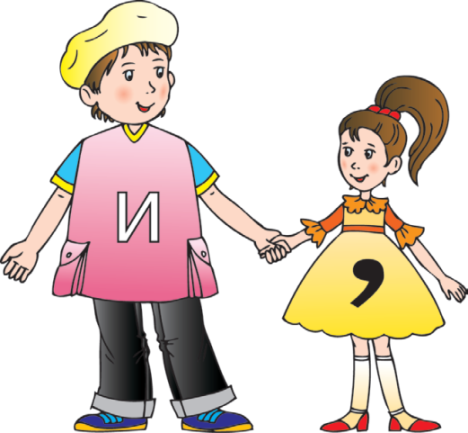 Упражнение 3
Конечно, с умным человеком всегда интересно общаться.
конечно
по-моему
на мой взгляд 
во-первых 
во-вторых 
следовательно
значит 
итак
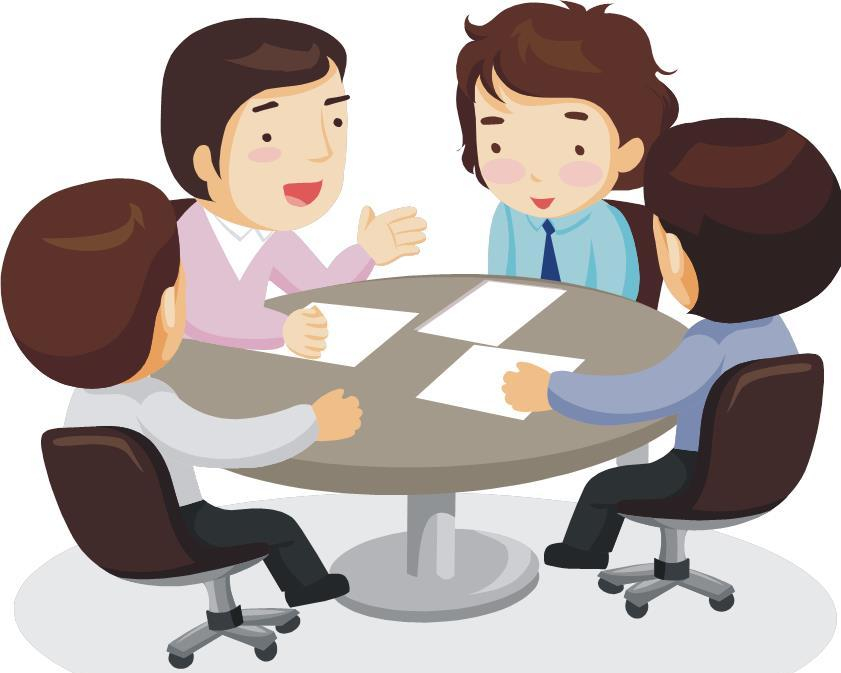 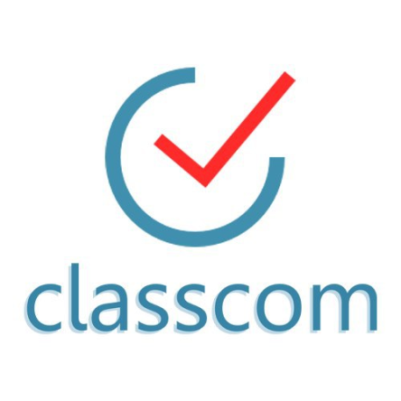 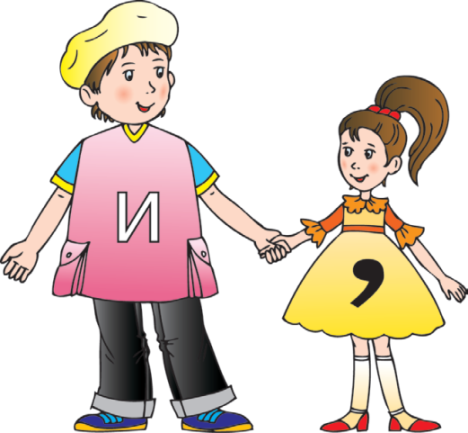 Упражнение 3
По-моему, оба спорщика должны быть умными и образованными.
конечно
по-моему
на мой взгляд 
во-первых 
во-вторых 
следовательно
значит 
итак
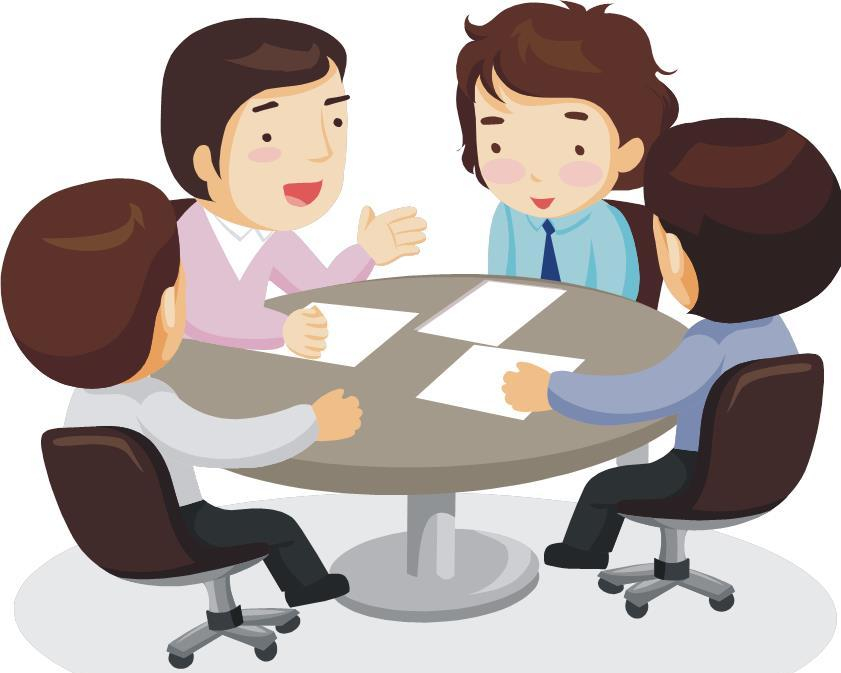 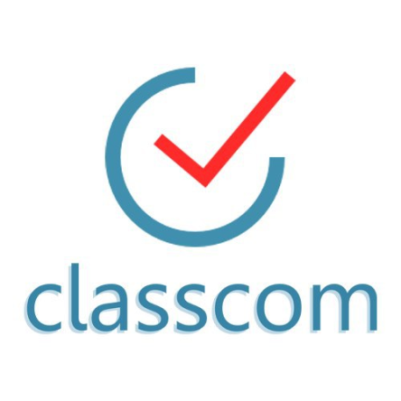 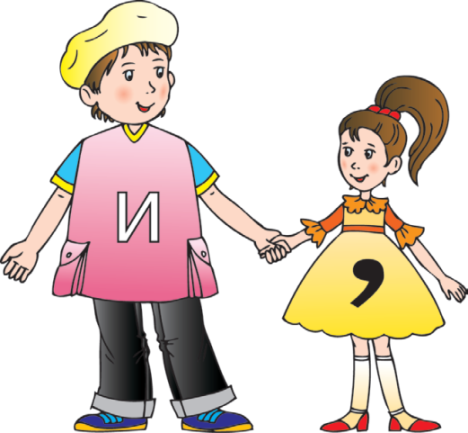 Упражнение 3
На мой взгляд, спорить с неграмотным человеком бесполезно.
конечно
по-моему
на мой взгляд 
во-первых 
во-вторых 
следовательно
значит 
итак
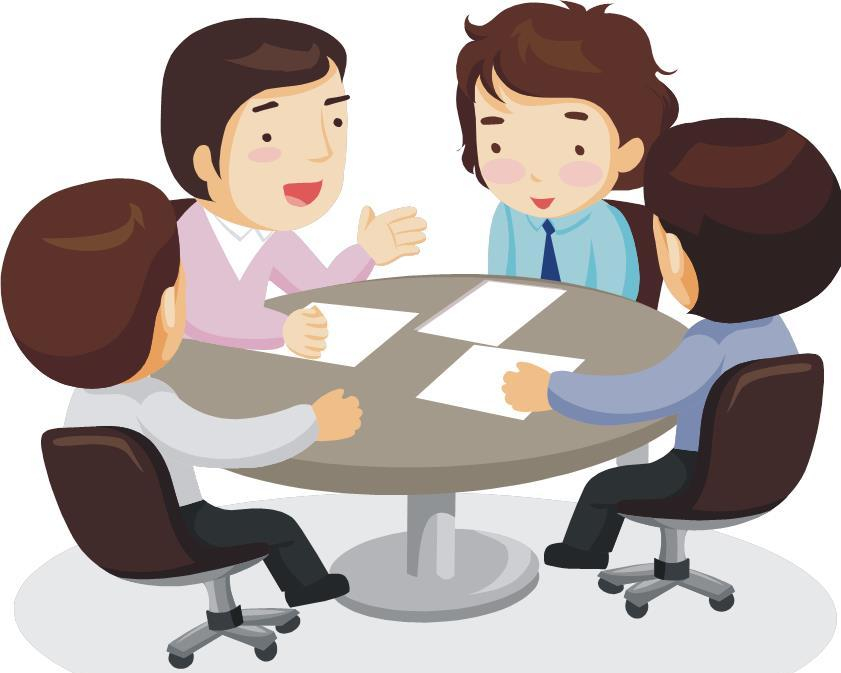 Запомните!
Дискуссия (от латинского discussio) – публичный спор, целью которого является сопоставление разных точек зрения и нахождение правильного решения спорного вопроса. 
Диспут (от латинского disputar) – публичный спор на научную или общественно важную тему. 
Полемика (от древнегреческого polemikos) – это противоборство мнений, взглядов, чтобы защитить свою точку зрения и опровергнуть мнение оппонента. 
Дебаты, прения – споры при обсуждении докладов, сообщений на собраниях, заседаниях, конференциях.
Задание для самостоятельной работы
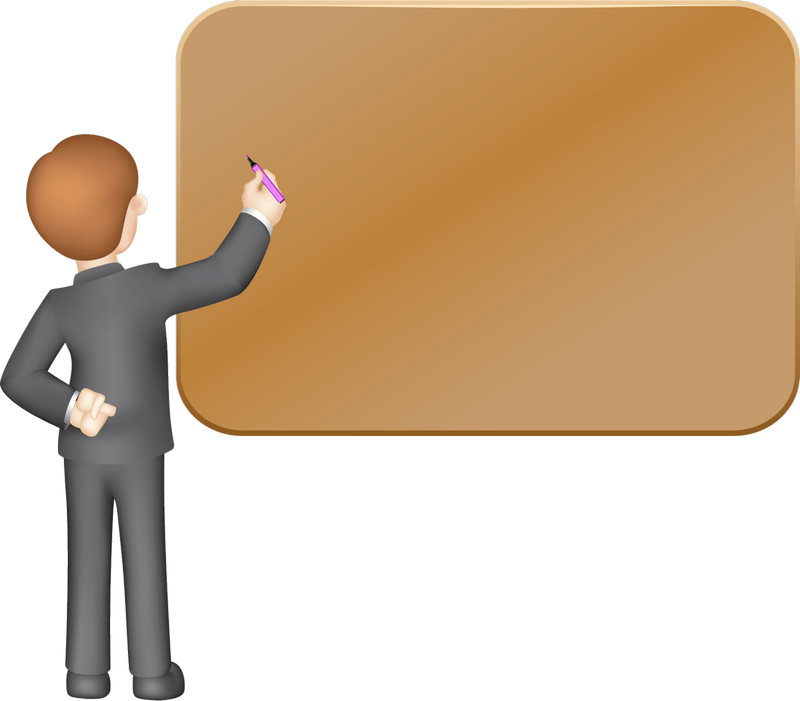 Упражнение 6. Подготовьтесь 
к полемике по теме «Мобильное 
       обучение – за и против».
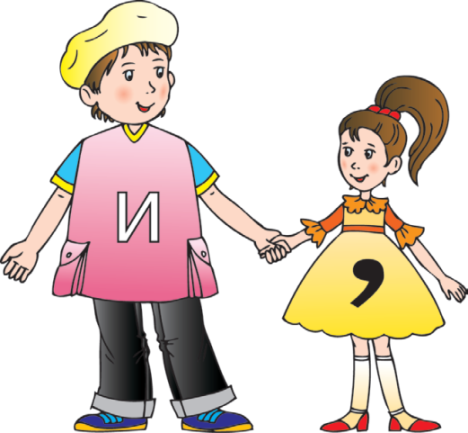